THE SAT
Breaking It Down
 Reading Test (65 min) Writing and Language Test (35 min) Math Test-No Calculator (25 min) Math Test-Calculator (55 min) Essay-Optional (50 min)
TEST ORGANIZATION
SAT READING TEST
WHAT to EXPECT
Topics

Literary: includes works of fiction from the United States and around the world

Informational: includes science, social science, founding documents, and the great global conversations they inspire
PASSAGETOPICS
READING TEST
This section includes prose fiction texts from a range of:

Contemporary pieces
Classic pieces
American pieces
Global pieces
Short stories/excerpts
Novel excerpts
LITERATURE
READING TEST
SOCIAL SCIENCES: passages that draw from the fields of anthropology, communication studies, economics, education, human geography, law, linguistics, political science, psychology, and sociology and their various subfields. 
		*may include paired passages

FOUNDING DOCUMENTS/GREAT GLOBAL CONVERSATIONS: classic and contemporary texts by American and international authors who are grappling with political, legal, social, moral, and ethical issues in an attempt to answer a simple but profound question: How should we live together? 
		*may include paired passages and/or graphs

SCIENCE: passages that deal with biology, chemistry, physics, and Earth science and their various subfields. Passages may discuss recent discoveries, interesting hypotheses and theories, and innovative research studies and methods. 
		*may include paired passages and/or graphs
INFORMATIONAL
READING TEST
Go to Khan Academy
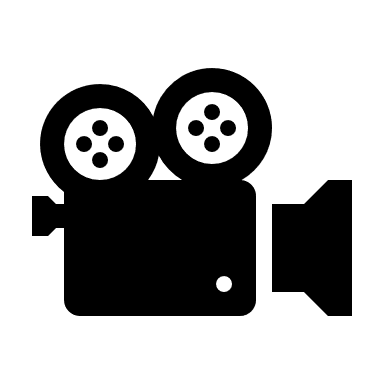 SAT READING TEST-CONTENT AREAS
READING TEST
The SAT Reading Test assesses your ability to read and interpret a variety of texts similar to the reading you will find in college and your career. 

6 passages (4 single passages, 1 pair of passages)
10-11 questions each
Total of 52 questions
Work time: 65 minutes


Questions could be linked to:
1 passage
a pair of passages
a passage with an informational graphic or two, such as tables, charts, and graphs. 



		SHOW VIDEO: KHAN ACADEMY: SAT READING TEST: What to Expect
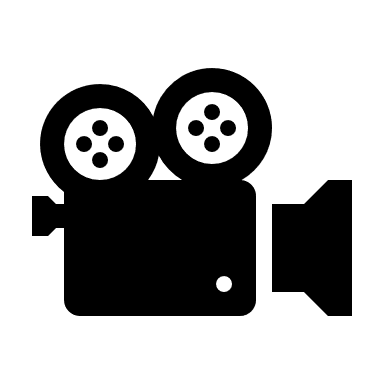 READING TEST
Information and Ideas: Questions that focus on what the passage says, directly or indirectly

Rhetoric: Questions that ask about how the author conveys meaning

Synthesis: Questions that ask you to draw conclusions and make connections between two related passages or between passages and informational graphics
WHAT the QUESTONS ARE ASKING
READING TEST
These questions that focus on what the passage says (directly or indirectly). 

Reading closely
Citing Textual Evidence
Determining Central Ideas and Themes
Summarizing
Understanding Relationships
INFORMATIONand IDEAS:AUTHOR’S MESSAGE
READING TEST
One definition of the word rhetoric is “the study of writing or speaking.” How well you understand the choices that authors make as they structure and develop their texts to convey meaning?

Some sub-topics within rhetoric:
Analyzing word choice
Analyzing text structure
Analyzing point of view
Analyzing purpose
Analyzing arguments

*If you know SOAPSTone, that’s what you want to keep in mind as you read!
RHETORIC
READING TEST
Draw conclusions and make connections between 2 related passages or between passages and informational graphics. 

Sub-topics within synthesis:
Analyzing multiple texts
Analyzing quantitative information
SYNTHESIS
READING TEST
Go to Khan Academy
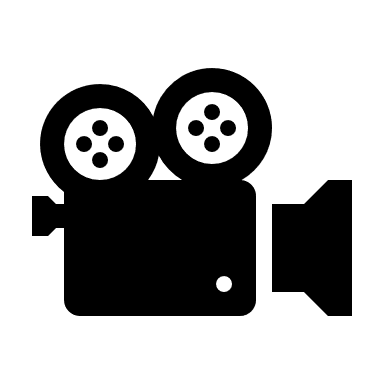 SAT READING TEST: INFORMATION and IDEAS
SAT READING TEST: RHETORIC
SAT READING TEST: SYNTHESIS
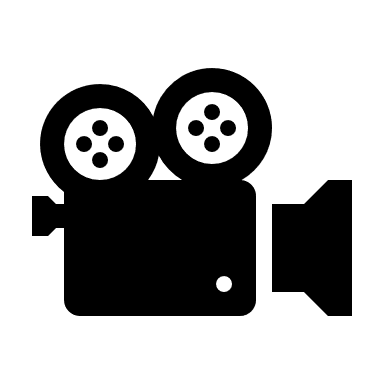 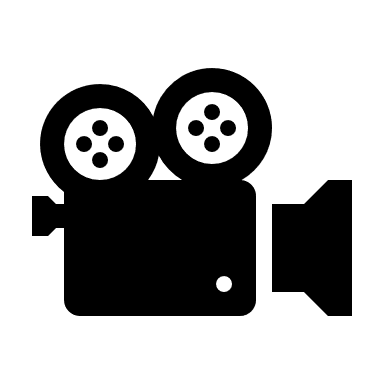 READING TEST